آب و روزه داری
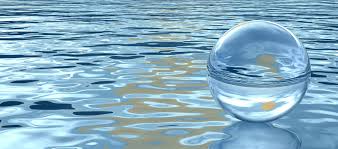 رسول خدا صلى الله علیه و آله :
الصوم فى الحر جهاد. 
روزه گرفتن در گرما، جهاد است.
 (بحار الانوار، ج 96، ص 257)
فضای نگهدارنده مایعات بدن
60% وزن بدن بزرگسالان  را آب تشکیل داده است شامل:
مایع داخل سلولی(  2/3 آب بدن)
 مایع  بین سلولی، (فضای سوم یا فضای بینابینی)
 مایع داخل عروق (رگ ها)
فضای نگهدارنده مایعات بدن
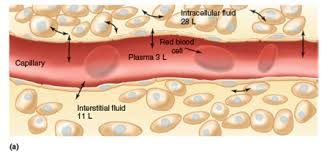 آب براحتی ازغشای سلولی عبور کرده و از فضایی وارد فضای دیگر میشود
چون یون ها نمی توانند از غشای سلولی عبور کنند لذا تولید نوعی فشار اسموتیک می کنند که عامل تعیین کننده حرکت آب به داخل یا خارج سلول می باشد.
روزه و حفظ اب
از دفع اب پیشگیری کنیم
اب دریافتی به بدن در شب را افزایش دهیم
آب بین سلولی به اندازه کافی حفظ شود

از روزه گرفتن لذت ببریم
سختی های روزه قابل تحمل شود
ضرری به بدن ما نرسد
دفع اب در روز های ماه رمضان
دریافت اب در شب های ماه رمضان
عامل درک تشنگی
مرکز تشنگی در مغز
گیرنده های اسموزی در مغز
میزان تحمل کم ابی
دهیدراسیون
میزان آب بدن در سالمندی  و .....
افراد در معرض عوارض کم آبی
افراد سالخورده
ناتوانی، ضعف
بیماران مزمن
بیماری گوارشی
بارداری و شیردهی
فرض الله الصیام ابتلاء لاخلاص الخلق
‏امام على علیه السلام :
خداوند روزه را واجب كرد تا به وسیله آن اخلاص خلق را بیازماید.
 (نهج البلاغه، حكمت 252 )
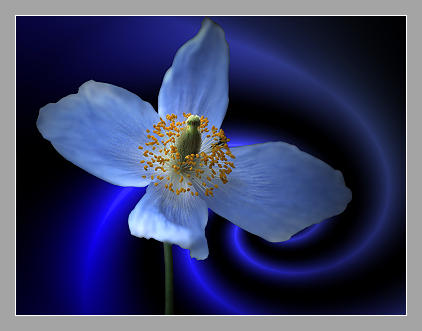 علل تشنگی
دیابت قندی
دیابت بیمزه
داروهای اعصاب
داروهای افزایش دهنده دفع ادرار
پرنوشی اولیه 
نارسایی کلیه یا کبد
اضطراب (همراه تکرر ادرار ، خشکی دهان، طپش قلب، افزایش ترشح معده)
تشنگی عصبی - روانی
سایر علل تشنگی یا کم آبی
کاهش مصرف آب:(اختلات فیزیکی و شناختی)
 مثل عدم توانایی در برخاستن از تخت
عدم تشخیص تشنگی یا اختلال در مکانیسم های تشنگی
عدم دسترسی به آب
تعریق زیاد
مصرف چایی
مصرف نمک زیاد
پرخوری (حذب آب پلاسما توسط گوارش برای تولید شیره های گوارشی)
راههای پیشگیری از تشنگی
اجتناب از ماندن زیر نور افتاب و گرمای غیر ضروری
برقراری تعادل بدن و ذهن (هموستاز)
استفاده از آب جوش کافی قبل از افطار
عجله نکردن برای صرف افطار
شروع به مصرف جرعه جرعه آب یک ساعت پس از افطار به میزان متوسط ولی مکرر
برقراری جریان خون بین بافت ها و دستگاه گوارش و حفظ فعالیت سلولی
پیاده روی در شب (نشستن در خانه و تماشای تلویزیون مناسب نیست)
راههای پیشگیری از تشنگی
مصرف آب مدتی قبل از سحری خوردن
مصرف غذای سبک و کم نمک در سحر
نترسیدن از گرسنگی و بیماری ناشی از آن
اصلاح باور در باره نیاز به نمک و از دست رفتن ان با تعریق معمولی (بدون افزودن نمک به غذا مشکلی برای بدن پیش نمی اید)
مصرف مواد فیبردار مثل سبزیجات در سحر
استفاده از لیموترش، خاکشیر، تخم خرفه، بذر عروسک
مصرف میوه جات به خصوص سیب (شب و مدتی قبل از سحر)
اجنتاب از خوردن شیرینی و خرما در سحر
امام صادق ع: آب را جرعه جرعه بنوشید
دستورات ائمه:
آب سرد ننوشید
زیاد آب ننوشید
آب داغ ننوشید
بعد از غذای چرب آب نخورید
دراب فوت نکنید
قال الرضا علیه السلام:
مردم به انجام روزه امر شده‏اند تا درد گرسنگى و تشنگى را درک کنند و بر فقر آخرت راهنمایی شوند.
 (وسائل الشیعه، ج 4 ص 4 ح 5 علل الشرایع، ص 10 )
انما امروا بالصوم لكى یعرفوا الم الجوع و العطش فیستدلوا على فقر الاخر.